What is QWE?
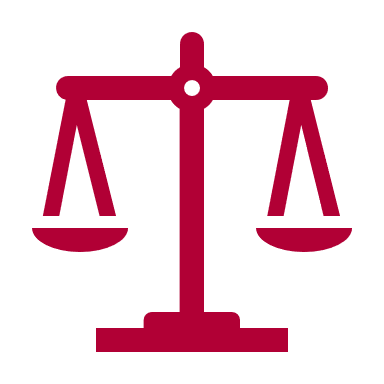 Any experience of providing legal services where someone can develop at least two or more competences - outlined in the Statement of Solicitor Competence

Can be done in England or Wales or overseas – does not have to be in organisation we regulate 

Must be at least two years’ working full time or equivalent part time and can be done in up to four separate organisations providing legal services - no minimum or maximum length for each individual period 

Can be current and previous roles 

Confirmed by a solicitor we regulate
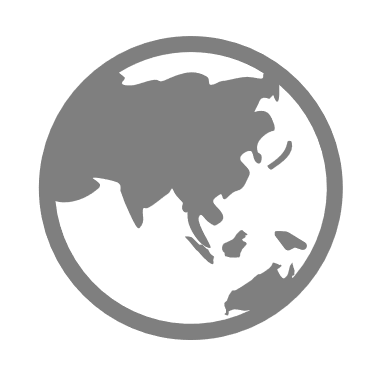 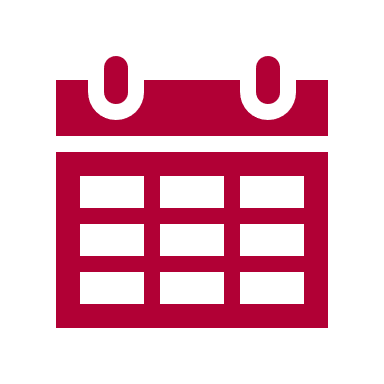 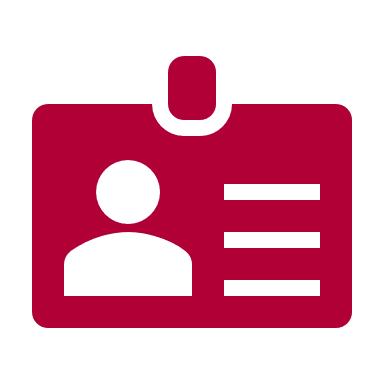 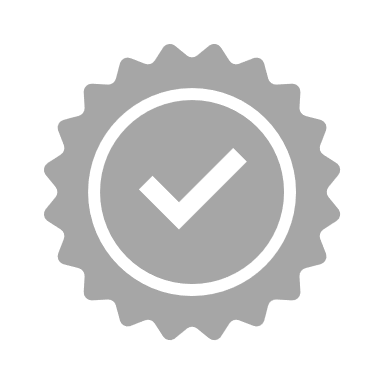 What is confirmed
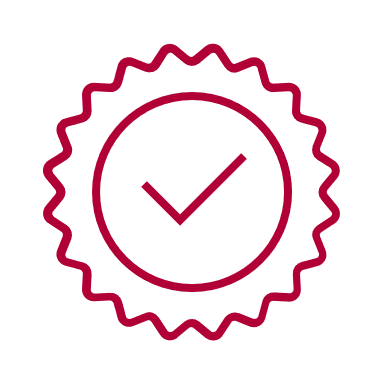 Exposure to some or all of the competences but solicitor not confirming 	      whether individual is competent

The length of work experience/placement carried out

Whether or not there are character and suitability issues

Should be confirmed if it meets our criteria
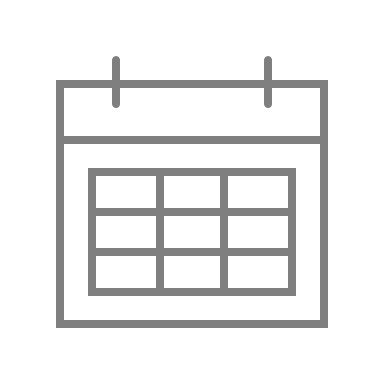 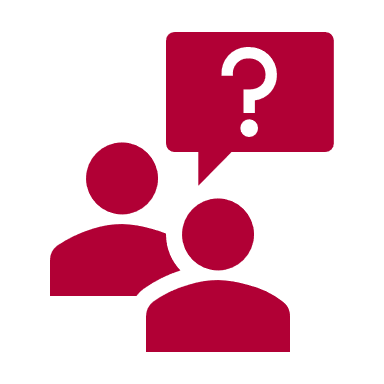 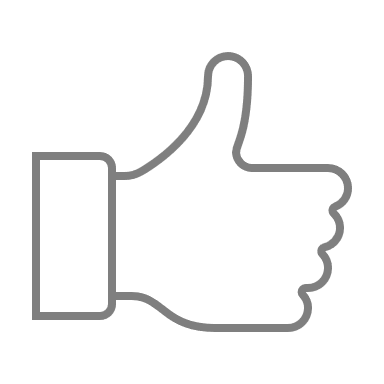